Génexpresszió szabályozása miRNS/siRNS/PIWI
Vértessy Beáta
2020. március 30. Bioreguláció
Szabályozási lehetőségek és szintek a génkifejeződésben
Transzkripció szabályozása: mikor mely génekről indulhat meg az mRNS átírása

		- represszorok, inducerek, transzkripciós faktorok
		- kromatin szerkezet – epigenetika:  a DNS és az őt körülvevő fehérjék kódja


Poszttranszkripcionális szabályozási lehetőségek: 

			mRNS stabilitás
		
			mRNS érés


Kis RNS-ek szerepei
2
Szabályozási lehetőségek és szintek a génkifejeződésben
DNS
transzkripció
RNS
transzláció
fehérje
polinukleotid
polinukleotid
polipeptid
Transzkripció szabályozása: mikor mely génekről indulhat meg az mRNS átírása
represszorok, inducerek, transzkripciós faktorok 
kromatin szerkezet – epigenetika:  a DNS és az őt körülvevő fehérjék kódja
Poszt-transzkripcionális szabályozási lehetőségek: 
 mRNS stabilitás

 mRNS érés

 Kis RNS-ek szerepei
Poszt-transzlációs
módosulások
-limitált proteolízis
-cisztein-hidak
-foszforiláció
- ubikvitin
- PAR
- Metiláció, acetiláció
- glikoziláció
mRNS stabilitásmiRNS, siRNS, PIWI
Eukarióta gének általános szerkezete
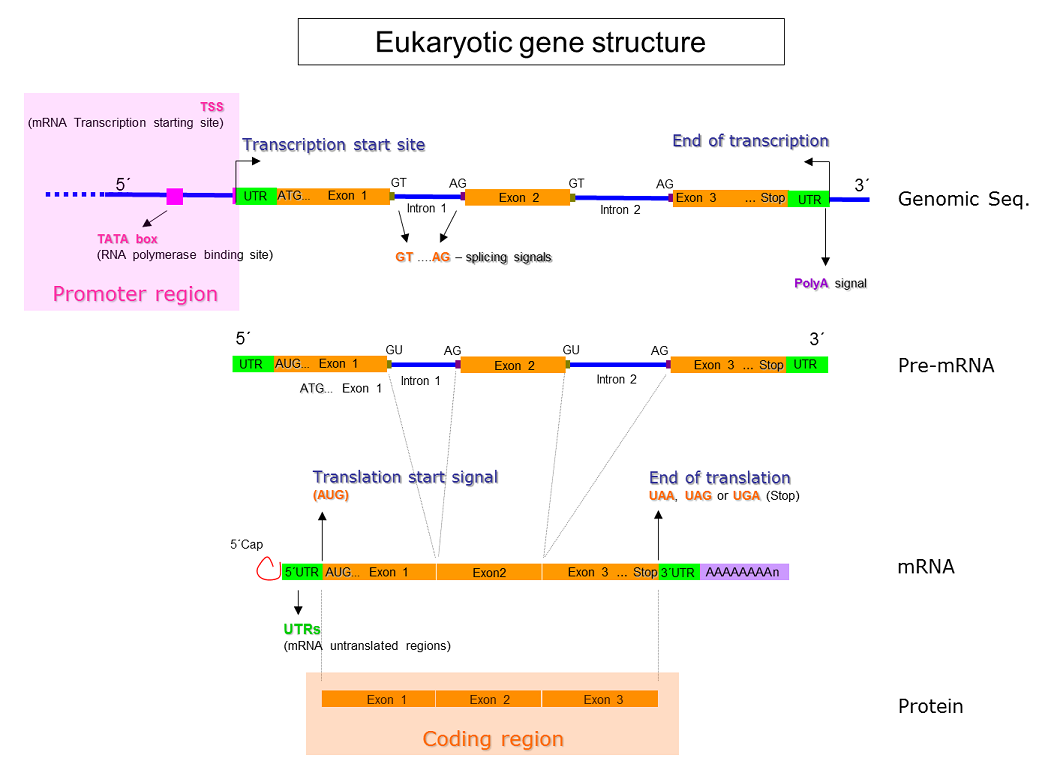 Itt mi történhet?
5
Szokványos RNS molekulák rRNS, tRNS, mRNS (rRNA, tRNA, mRNA)
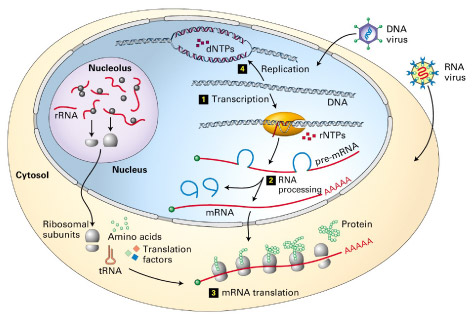 Például
Koronavírus!!
6
Szokványos RNS molekulák
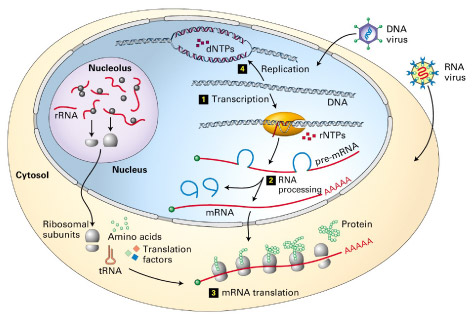 7
RNS definíció
Ribonukleinsav 
Ribonukleotidok (Ribóz, bázis, foszfát)
Típusok
Kódoló: messenger RNA (mRNA)
Nem-kódoló:
Riboszomális RNS (rRNS)
Transzfer RNS (tRNS)
Small nuclear RNS (snRNS)
Small nucleolar RNS (snoRNS)
Interference RNS (RNSi)
Short interfering RNS (siRNS)
Micro RNS (miRNS)
8
RNS definíció
Ribonukleinsav 
Ribonukleotidok (Ribóz, bázis, foszfát)
Típusok
Kódoló: messenger RNA (mRNA)
Nem-kódoló:
Riboszomális RNS (rRNS)
Transzfer RNS (tRNS)
Small nuclear RNS (snRNS)
Small nucleolar RNS (snoRNS)
Interference RNS (RNSi)
Short interfering RNS (siRNS)
Micro RNS (miRNS)
9
Felfedezések – eredeti kísérletek
Mechanizmus
Jellemzők
Gyakorlati felhasználás
10
Egy érdekes megfigyelés
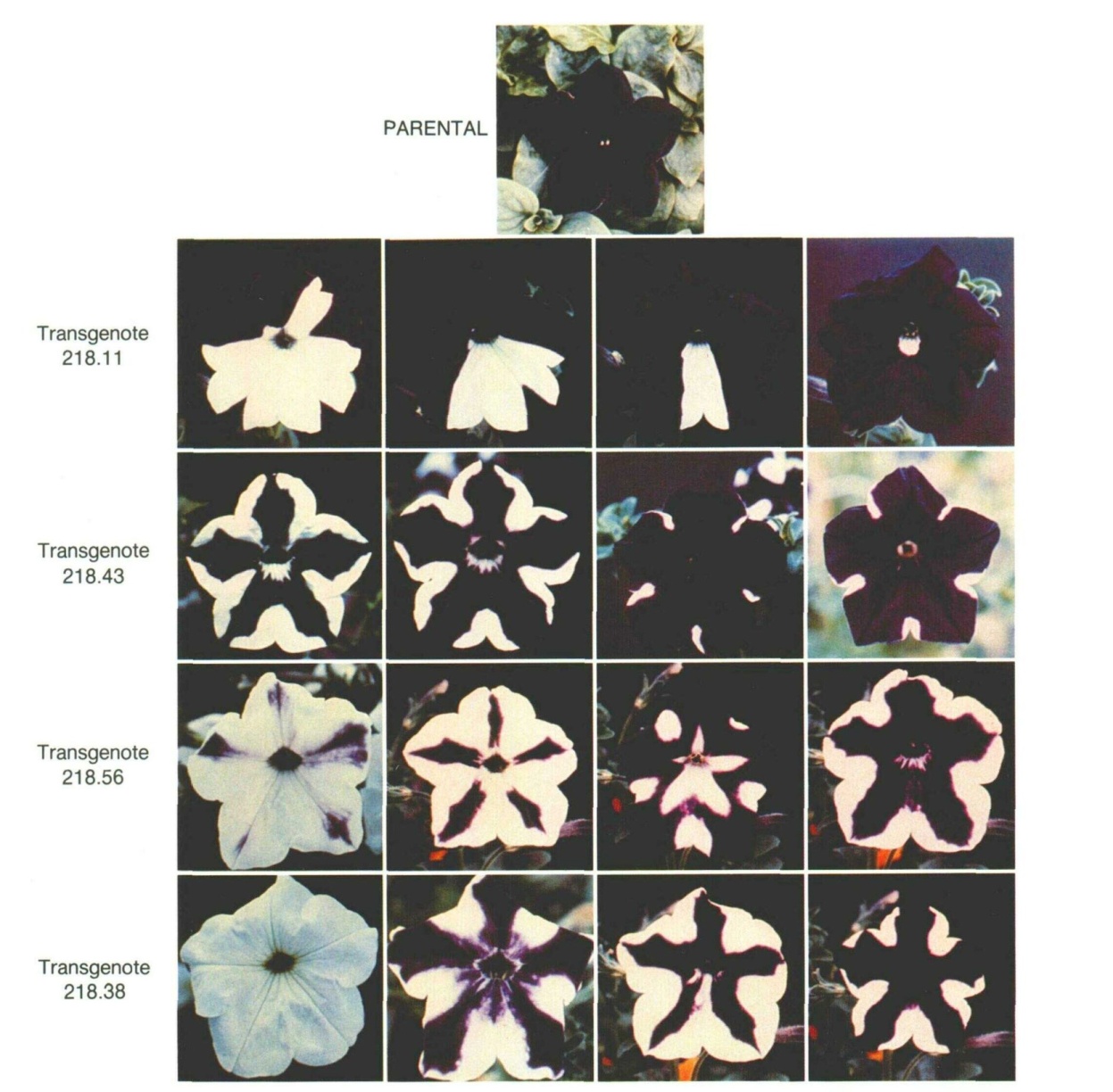 A petuniák lila színért felelős génjét sokszorozva fehér virágot kaptak
A génnek megfelelő mRNS nem található meg a fehér virágokban
ko-szupresszió?
Napoli C, Lemieux C, Jorgensen R. 
Plant Cell. 1990 Apr;2(4):279-289.
11
Az RNS interferencia felfedezése I.
Próba: géncsendesítés „antisense” technológiaval bevett módszer a 80as években
Elvi háttér: A beinjektált „antisense” RNS Watson-Crick párt alkot az élőlény mRNS-ével ⇒mRNS átíródása nem történik meg
 a C. elegans (Caenorhabditis elegans), fonálféregbe mikroinjektált antisense RNS – megjelenik a rángatózó fenotípus
A kontrollként bevitt sense RNS hatására is megjelenik a fenotípus
Hogy lehet ez?  Mi lehet az ok?
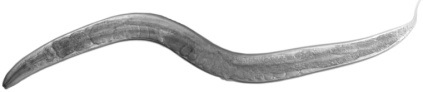 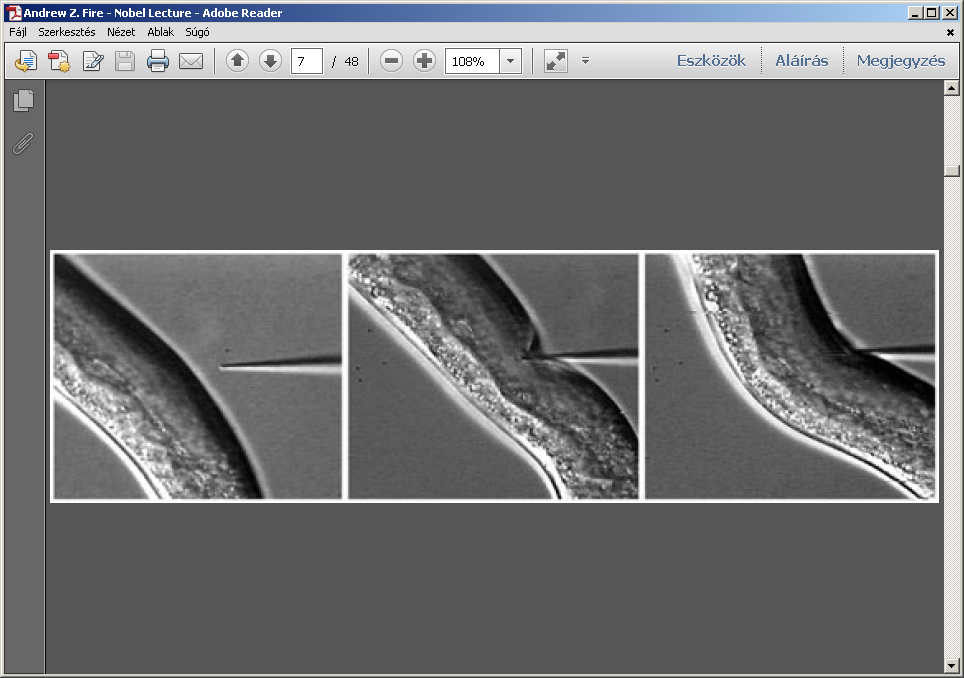 http://www.nobelprize.org/nobel_prizes/medicine/laureates/2006/fire_lecture.pdf
[Speaker Notes: Don Moerman, Guy Benian, and Bob Waterston prepared fragments of unc-22 presence of extra DNA from the unc-22 locus could induce the worm to turn
down expression of the endogenous unc-22 gene [29]. Several explanations
for this unusual suppression effect seemed reasonable at the time: perhaps
the endogenous unc-22 locus DNA somehow paired with the foreign copies
of this DNA; perhaps the foreign DNA was a template for synthesis of some
amount of antisense RNA, which would then neutralize the activity of the
normal transcript by base pairing, perhaps the fragments of unc-22 were
producing an aberrant protein or binding an essential regulatory factor, and
perhaps there were some other mechanisms that were yet to be recognized.
[28] that I then injected with the hope that the injected fragments might
recombine with the normal unc-22 allele and produce a loss-of-function
character that could then be studied. The results of these experiments were
a puzzle: although twitching worms appeared in populations derived from
the injected animals, there was no direct alteration in the original unc-22
gene. Instead of the sought-after recombination event, it appeared that the]
Az RNS interferencia felfedezése II.
Fire újra kísérletezni kezd és azt veszi észre hogy a korábbi sense- és antisense RNS preparátumok szennyezettek voltak (erős csíkok mellett továbbiak)
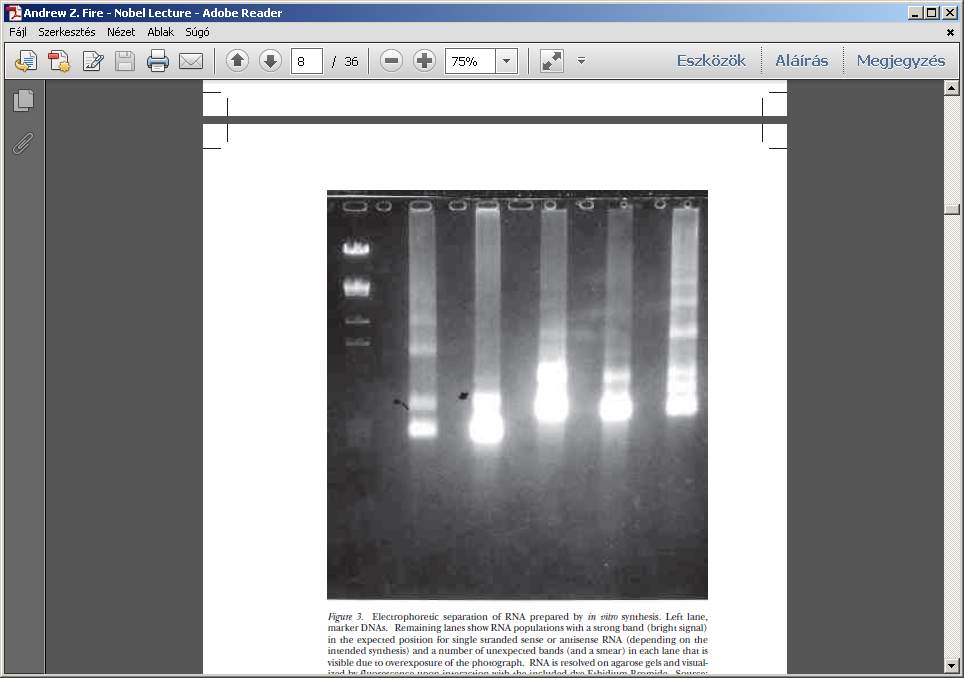 A gélből izolált sense és antisense ssRNS nem okoz rángatózást 
 a rövid dsRNS viszont igen
Ráadásul nagyon kis mennyiségben (néhány dsRNS/sejt már elég a hatáshoz)hogy lehet ez?
http://www.nobelprize.org/nobel_prizes/medicine/laureates/2006/fire_lecture.pdf
13
Az RNS interferencia felfedezése III.
Valamilyen katalitikus folyamat lehet!

A dsRNS hatására eltűnik az adott génhez tartozó mRNS a citoplazmából
mRNS-siRNS kölcsönhatás
Ez milyen kísérlet?
In situ hibridizáció
a mex-3 mRNS-re 
specifikus
próbával 
(C. elegans embrió)
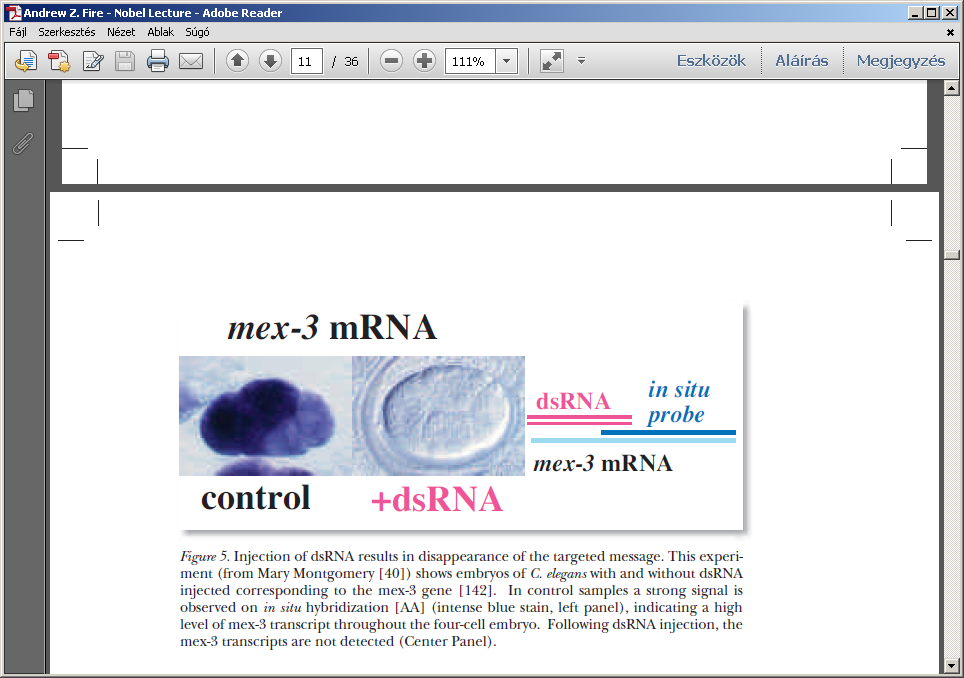 http://www.nobelprize.org/nobel_prizes/medicine/laureates/2006/fire_lecture.pdf
14
[Speaker Notes: mRNS-miRNS kölcsönhatás ahhoz, hogy ezt el tudjuk képzelni lássuk az mRNS szerkezetét először]
mRNS szerkezet
Kódoló szakasz
Untranslated szakasz
5’ UTR
7metil-G cap : sapka
cap binding proteins
Transzláció szabályozás

3’ UTR
Stabilitási elemek
Szubcelluláris lokalizáció (irányítószámok)
poli(A) vég
15
mRNS
!
16
RNS-interferencia = RNSi idővonal
17
Nature Biotechnology  21, 1441 - 1446 (2003)
RNSi idővonal
Short hairpin RNAs (shRNAs) induce sequence-specific silencing in mammalian cells (several groups)
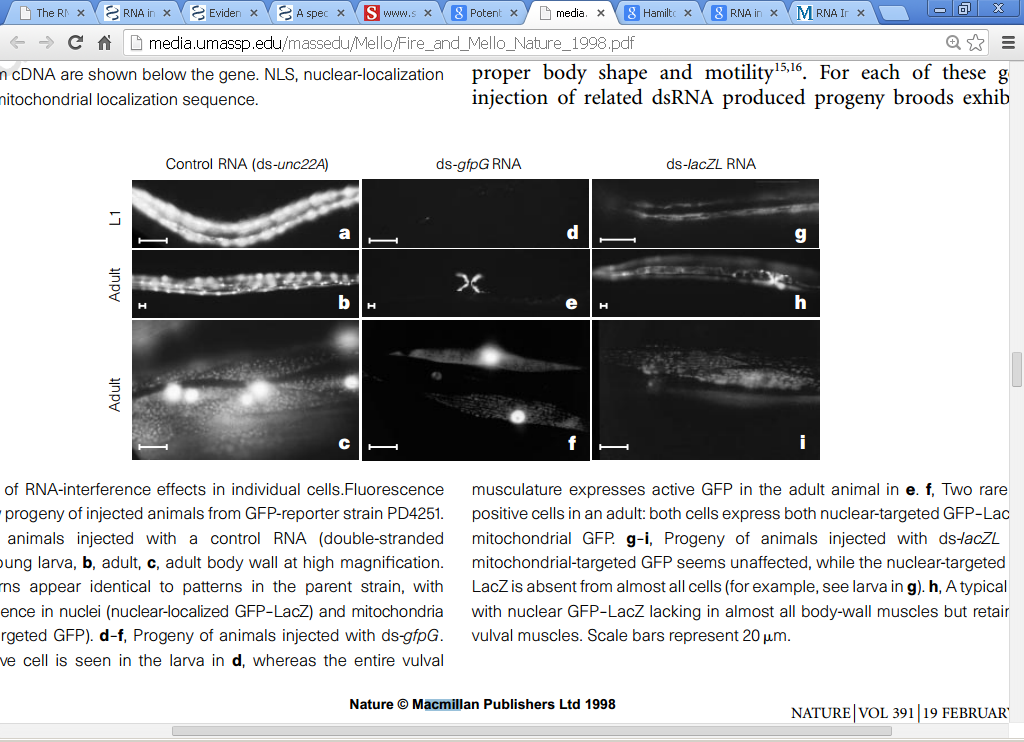 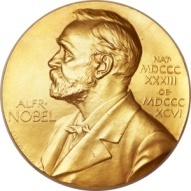 RNAi -injecting dsRNA into C. elegans led to an efficient sequence-specific silencing and coined the term "RNA Interference". Fire A. et al, in Nature
First described RNAi in mammalian cells 
Tuschl T et al, in Nature
Nobel prize in Physiology or Medicine prize for
Andrew Fire & Craig Mello
sense RNA was as effective as antisense RNA for suppressing gene expression in worm,  Guo S & Kemphues KJ. in Cell
Role of Dicer (RNAse III)
Zamore PD,et al, in Cell
siRNAs can be used therapeutically in whole animals.
Song  E. et al. in NatMed
siRNA administered systemically to humans can produce a specific gene inhibition by  RNAi 
Davis ME et al, in Nature
posttranscriptional gene silencing (PTGS) in plants
Hamilton AJ & Baulcombe DC. in Science
http://www.rnaiweb.com/RNAi/RNAi_Timeline/
18
Orvosi Nobel-díj 2006
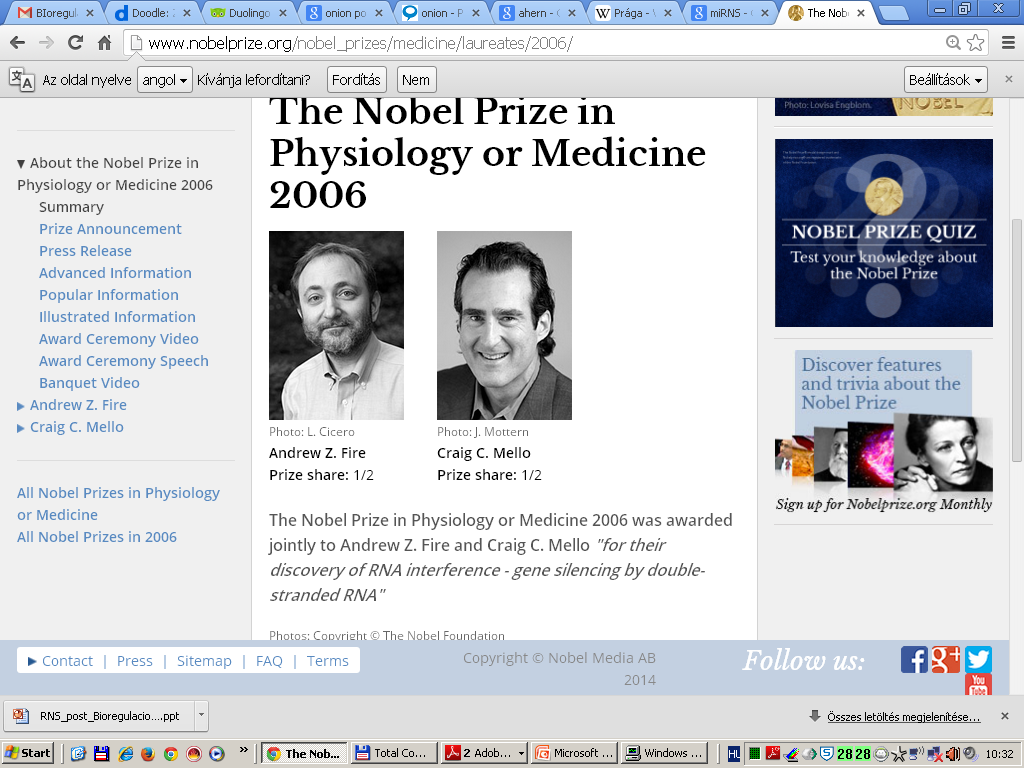 19
siRNS hasonlóságEgyéb kisRNS-regulációs mechanizmusok
siRNS
miRNS
PIWI-RNS
20
miRNS mechanizmusa
1. pri-mikro RNS-ek (miRNS) íródnak át a DNS-ről 
2. többlépéses érési folyamat
3. RNS-indukált-silencing(csendesítő)-komplex épül fel (fehérje+RNS komplex) (RISC)
4. A RISC a mi(si)RNS-sel bázis-párosodásra képes mRNS-eket elhasítja vagy a transzlációjukat blokkolja
21
miRNS processzálás
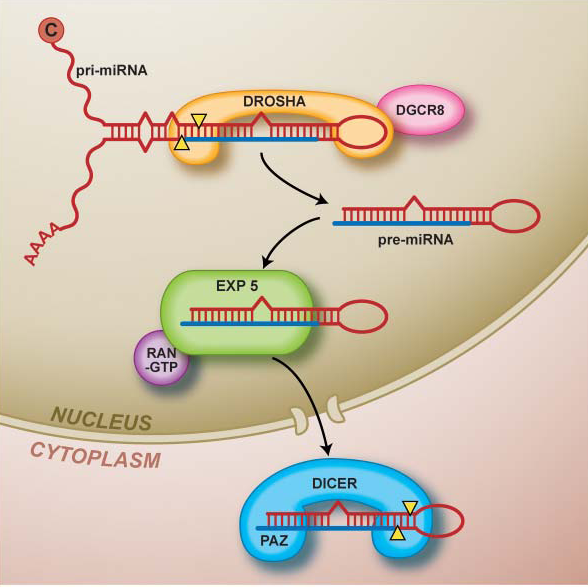 Cap & poli-AAA prekurzor  (pri-miRNS)
Hajtű prekurzor ~70 nt (pre-miRNS)
Érett miRNS ~22 nt (miRNS)
22
miRNS processzálás
Microprocessor Complex
Drosha//Pasha
23
Fontos szereplők: többféle vágás a miRNS érés és funkció során
Drosha / Pasha Microprocessor” protein komplex (~600-650kDa)
Drosha és Dicer : RNase III enzimek
Pasha : dsRNS kötő fehérje
Exportin 5 : karioferin nukleocitoplazmatikus transzport (Ran/GTP)
Argonautes:   RNase H enzimek
cap
cap
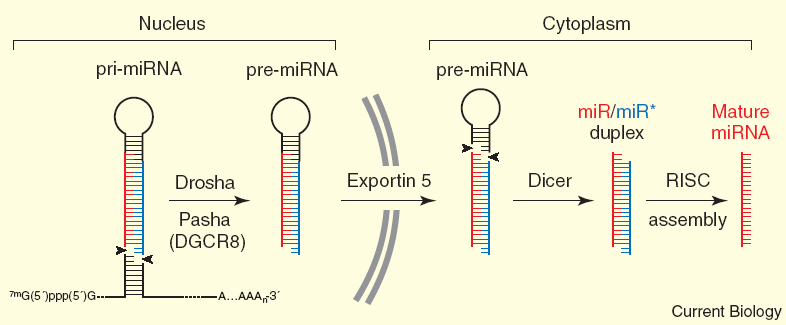 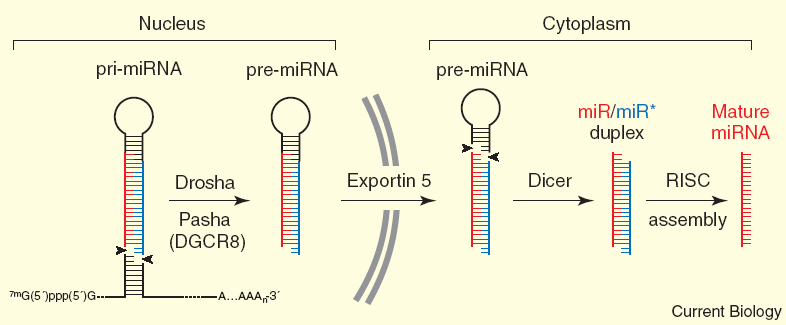 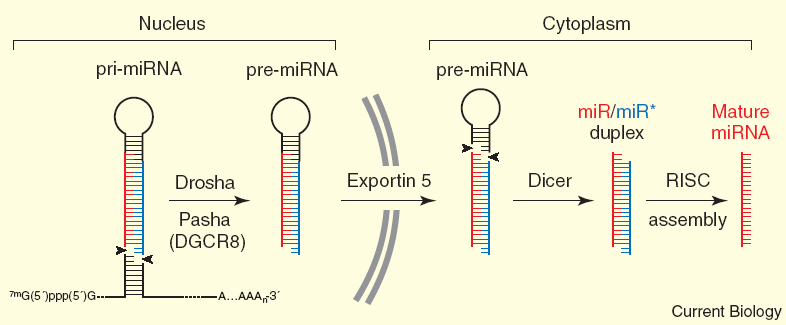 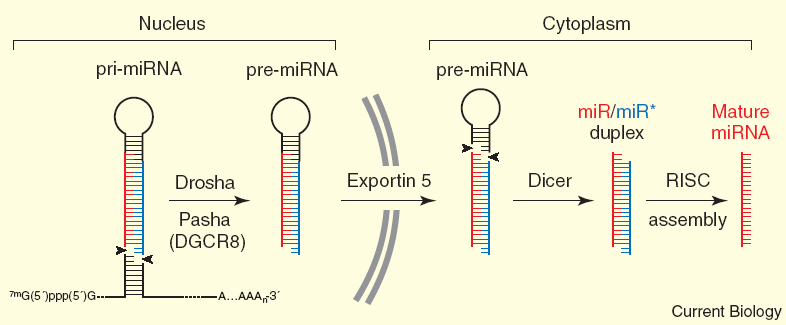 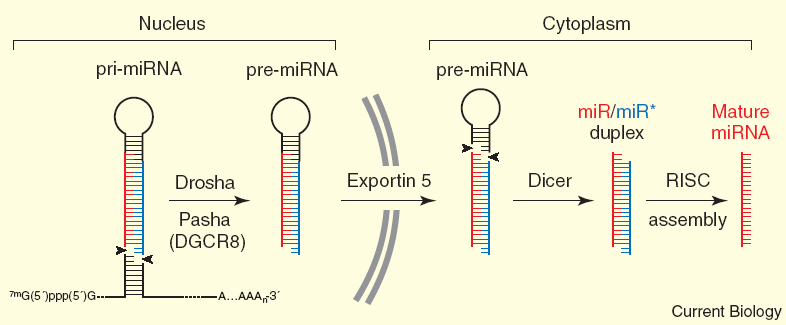 A
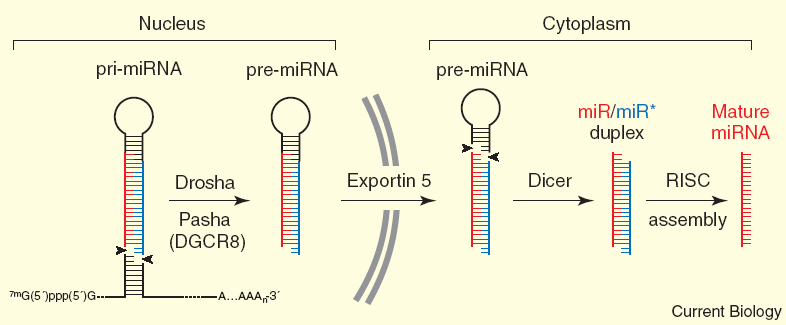 A
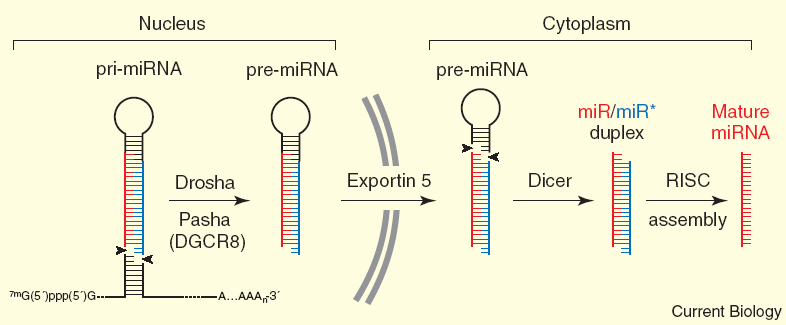 Argonautes
 (A)
polyAAA
polyAAA
Ketté vágott 
mRNS
24
Szereplők
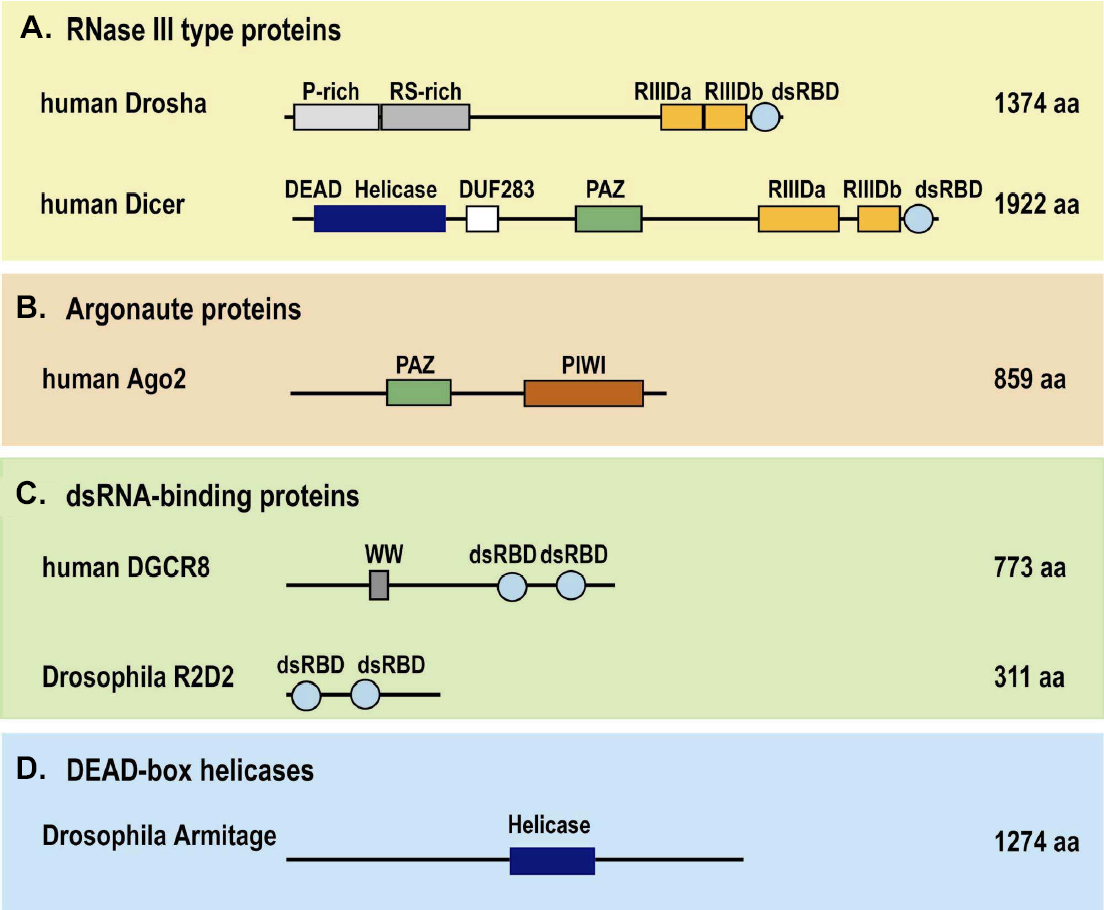 RNáz III


Argonauta

Pasha


Helikáz
25
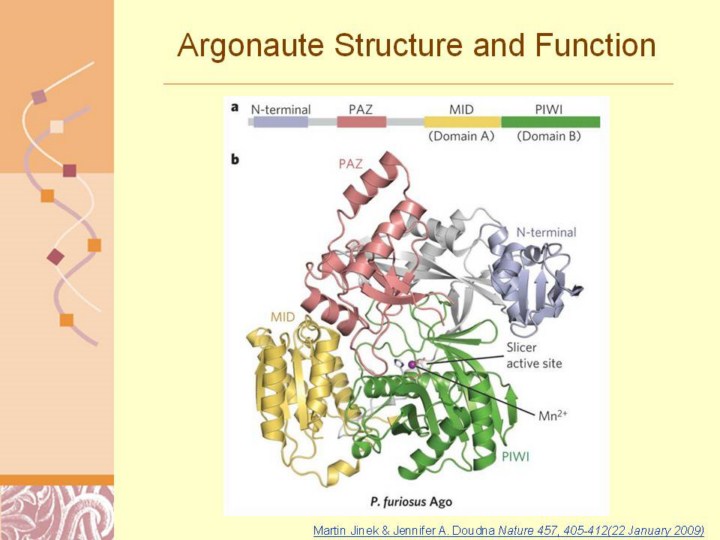 Jennifer Doudna – máskor is fontos dolgokat fedez fel
26
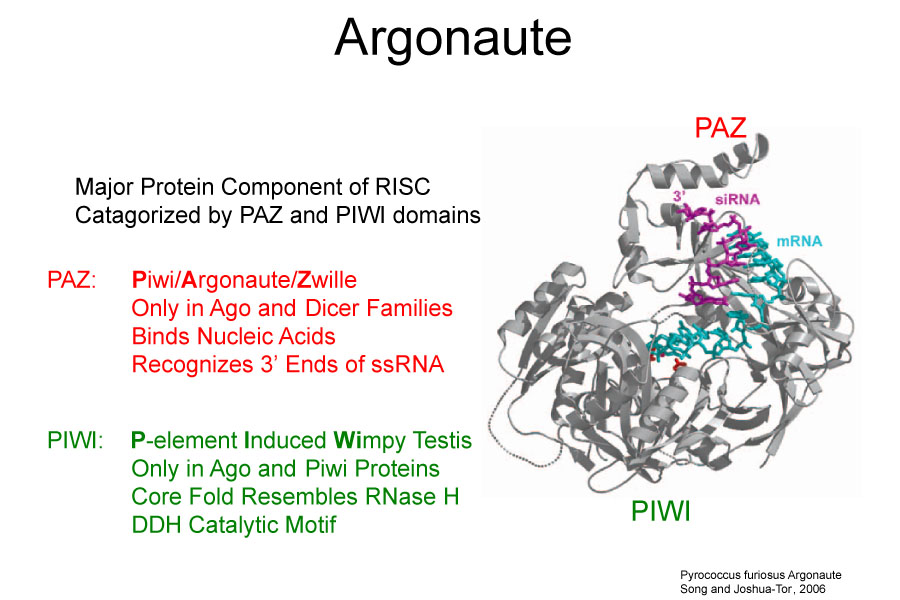 ssRNS-t köt
RNS-t vág
27
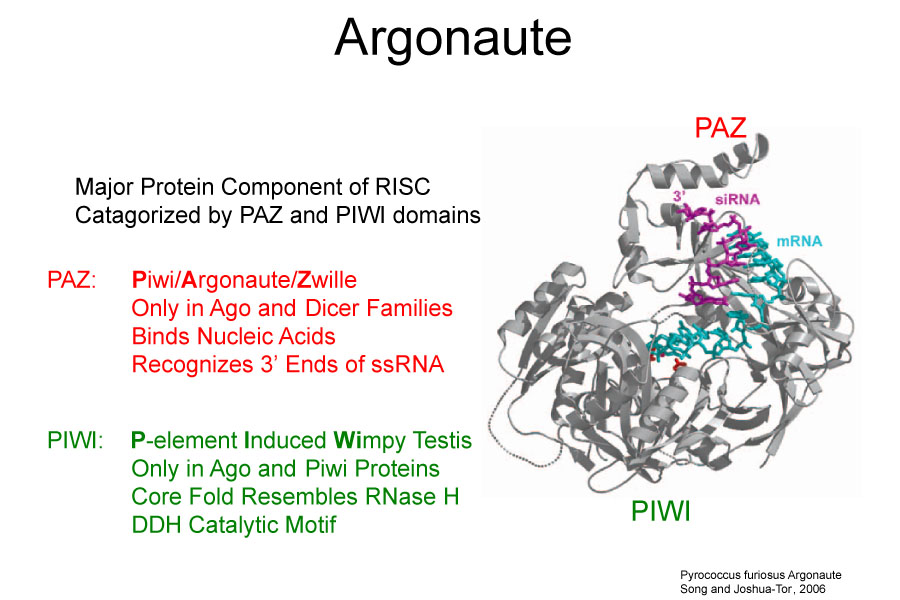 PAZ rögzíti a miRNS-t
AGO-n belül létrejön a felismerés
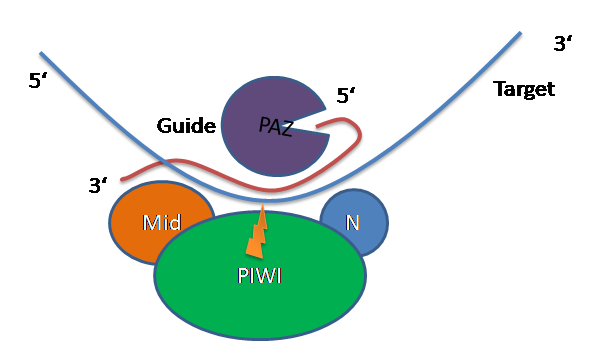 PIWI vág 
DDH??? – milyen aminosavak? 
	Mi lehet a mechanizmus?
28
miRNS-RISC komplex lehetséges hatásai
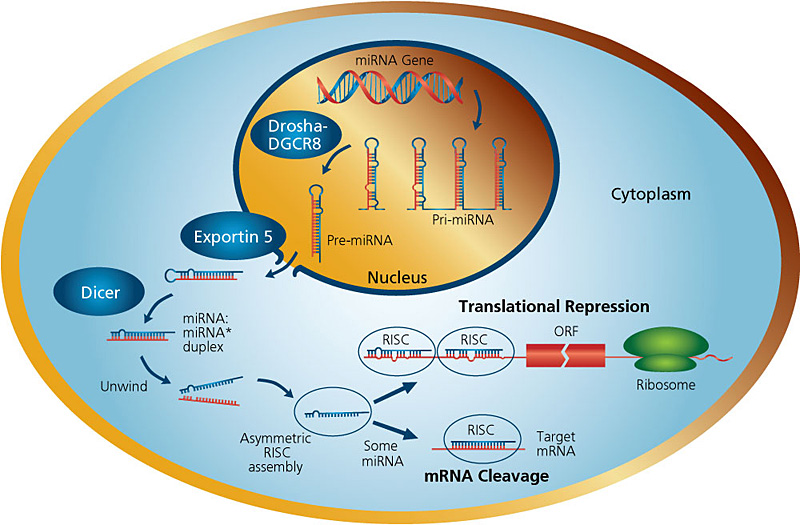 teljes egyezés⇒hasítás
részleges egyezés⇒transzláció gátlása
http://www.sigmaaldrich.com/life-science/functional-genomics-and-rnai/mirna/learning-center/mirna-introduction.html
29
Tárolás: Processing body
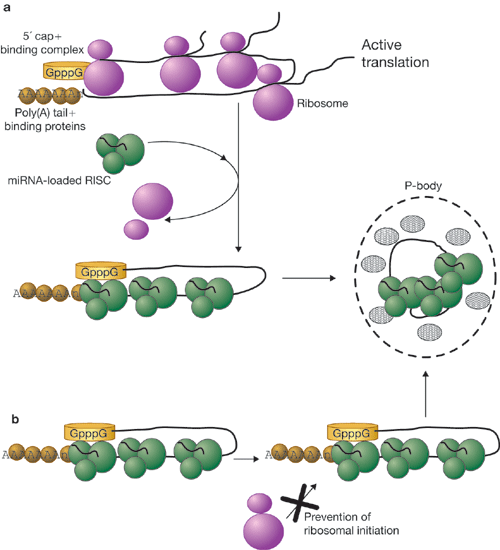 P-body mRNS tárolás és/vagy degradálás
30
miRNS tulajdonságai
specifikusan gátolják a transzlációt egy adott mRNS-ről (bázis-párosodás)
Becslések szerint a kb 22000 humán gén kifejeződésének 50-90%-át miRNSek is szabályozzák
Kb. 400 humán miRNS ismert (folyamatosan nő!)
Nincs szükség teljes egyezésre egy miRNS több mRNS-sel is kölcsönhathat
pri-miRNS-ek- palindrom szekvencia
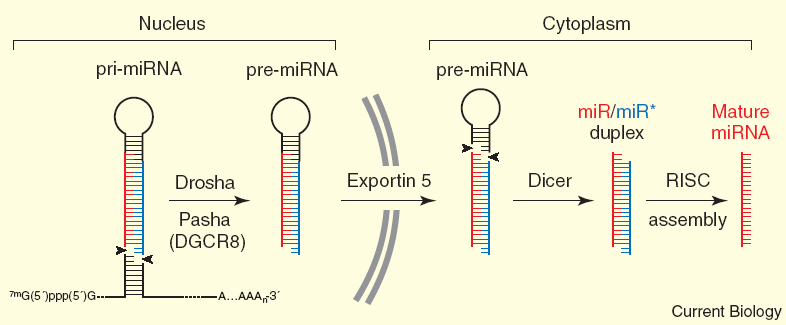 31
miRNS funkciók I.
Hogyan lehetne megfigyelni a miRNS-ek funkcióit, jelentőségét?
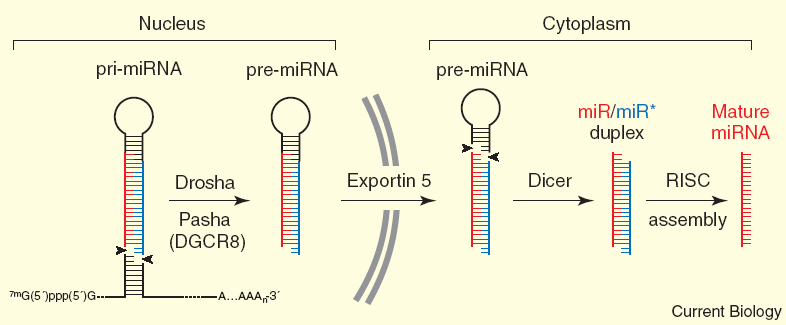 Leggyakrabban: Dicer génjének kiütése
 (ez teljesen specifikus a miRNS útvonalra)
32
miRNS funkciók II.
Poszt-transzkripcionális reguláció
Egyedfejlődés
Anyagcsere szabályozás (miR-375 & inzulin szekréció)
Több genomi helyen kódolva van (miért? különböző kifejeződési mintázatok?)

Védekezés vírusok ellen (növényi „immunrendszer”)
33
siRNS
Idegen RNS-re adott sejtválasz
Kutatási eszköz
 knock down
Tranziens vagy stabil
Eltérően expresszálható
Többféle bejuttatási módozat
Megvásárolható a kívánt génre
Saját siRNS tervezhető
34
miRNS / siRNS:hasonlóságok és különbségek
Funkció: mindkét esetben génkifejeződés szabályozás
Különbség: eredet: honnan származnak? (endo/exogén)
siRNS : dsRNS
siRNS: válasz külső (virális) dsRNS-re, 100% komplementaritás a célmolekulához
miRNS:  ssRNS-alapú, ami hajtű-szerkezetet képez
miRNS: poszt-transzkripciós  szabályozás, <100% komplementaritás a célmolekulához
35
miRNS / siRNS:hasonlóságok és különbségek
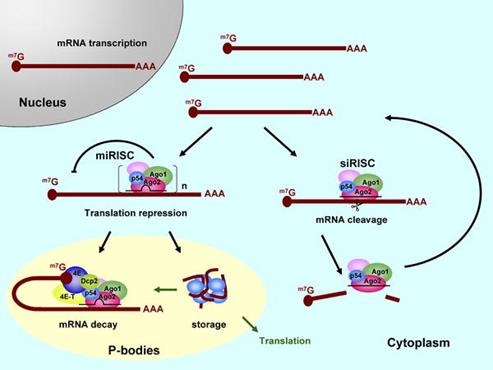 Chu Cy, Rana TMTranslation Repression in Human Cells by MicroRNA-Induced Gene Silencing Requires RCK/p54.PLoS Biol (2006) 4(7): e210
36
miRNS / siRNS:hasonlóságok és különbségek
http://principlesofmolecularvirology.blogspot.hu/2013/11/the-great-rna-confusion-rnai-mirna.html
 (based on MicroRNA gets down to business. (2007) Nature Biotechnology 25, 631-638 doi: 10.1038/nbt0607-631)
37
miRNS leltár
http://www.sanger.ac.uk/Software/Rfam/mirna/index.shtml
Egér/humán konzervált
Humán vs növény: eltérő
38
siRNS design
Hosszú dsRNS: nem jó, mert aspecifikus immunválaszt indukál (Type I interferon response (protein expressziós változásokapoptosis))
  (ez fajfüggő, pl Drosophilában hosszú siRNS)
Thomas Tuschl: 21 – 22 nt RNS kell
Tuschl: konkrét jellemzők leírása siRNS-re
Cégekkel való együttműködés
39
További fejlemények
Nukleáz – ellenálló (P vs C vagy N vagy S, ill PNA)
Integrated DNA Technologies (IDT) Dicer szubsztrátok nagyban növelik a  siRNS hatást (100x) - célbajuttatás is hatékonyabb
Szekvencia kiválasztása
Az anti-sense szál 5’ végen A-U párok
Kiegészítés tompa végre 
A sense szálon NTP→dNTP csere
A sense szál 5’ végének foszforilálása –
RISC komplex kialakulását segíti
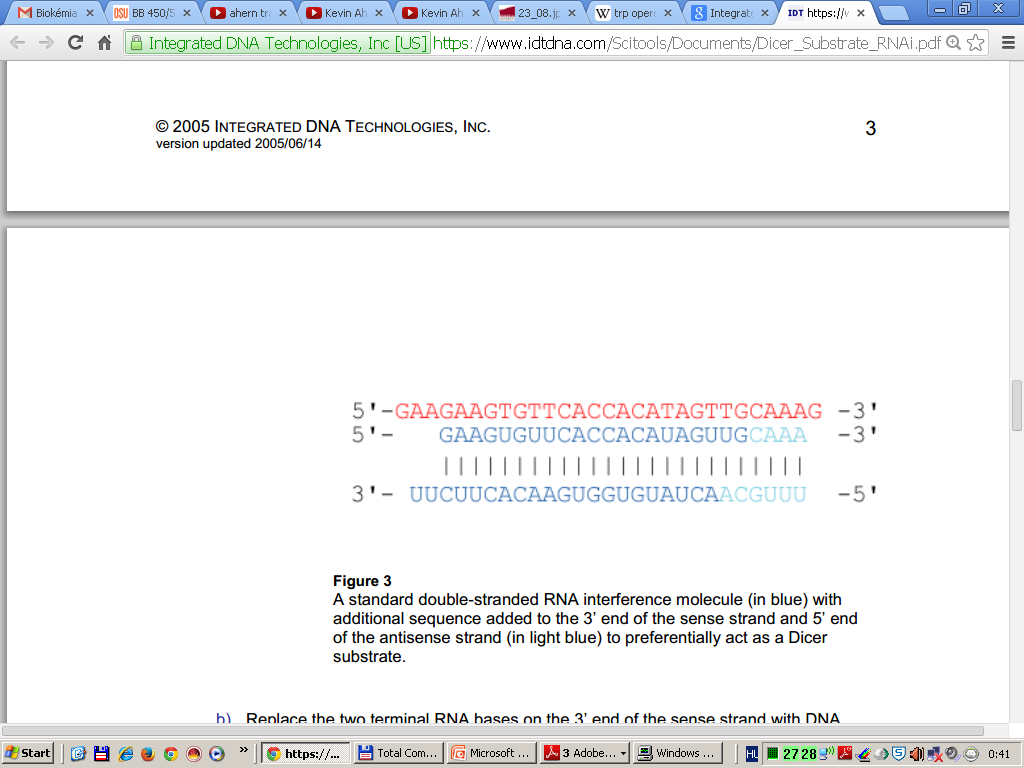 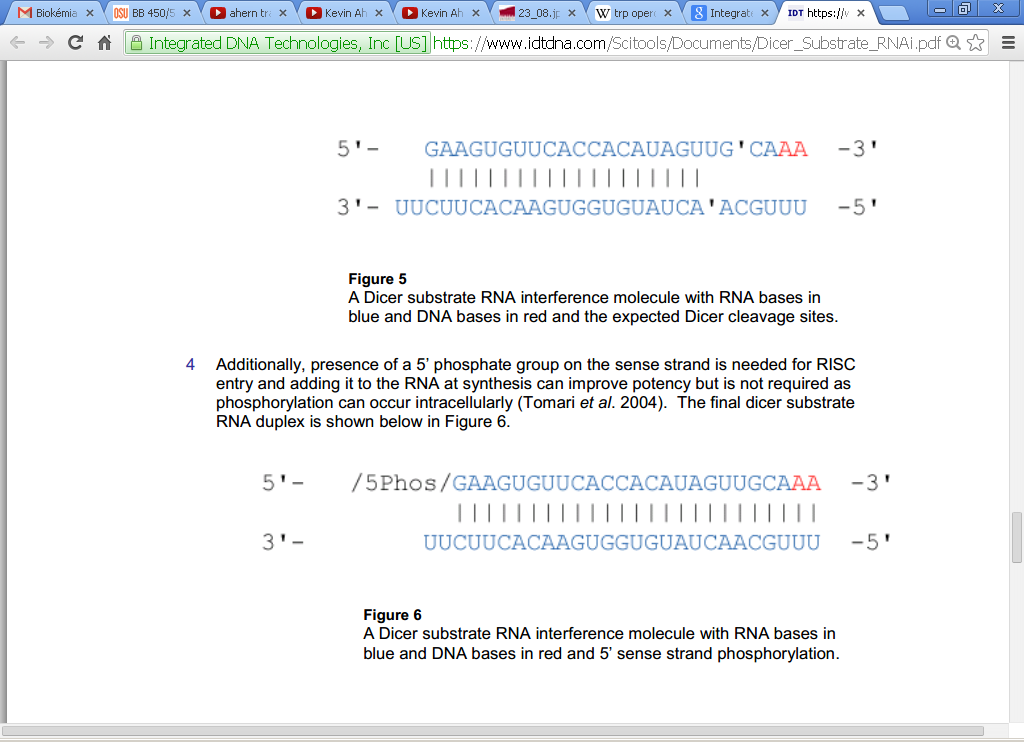 40
siRNS expresszió
tranziens jelenlét: duplex RNS-t kell bejuttatni a sejtekbe
stabil jelenlét (expresszió): vektor-alapú (containing the DNA to produce a hairpin RNA)
Vector lehet: plazmid, retrovírus, adenovírus
41
siRNS célbajuttatás
Sejtekben:
Lipid-alapú transzfekció
Elektroporálás
In vivo
Lipid-alapú
Konjugálással
Bacteriofág RNS-el
Koleszterinnel
Atelocollagennel
Vírus- alapú (retrovirus & adenovirus)
Speciális eset: C. elegans: biomérnöki módon átalakított E. coli baktérium – tápanyag és egyben siRNS forrás
42
siRNS célbajuttatás és processzálás
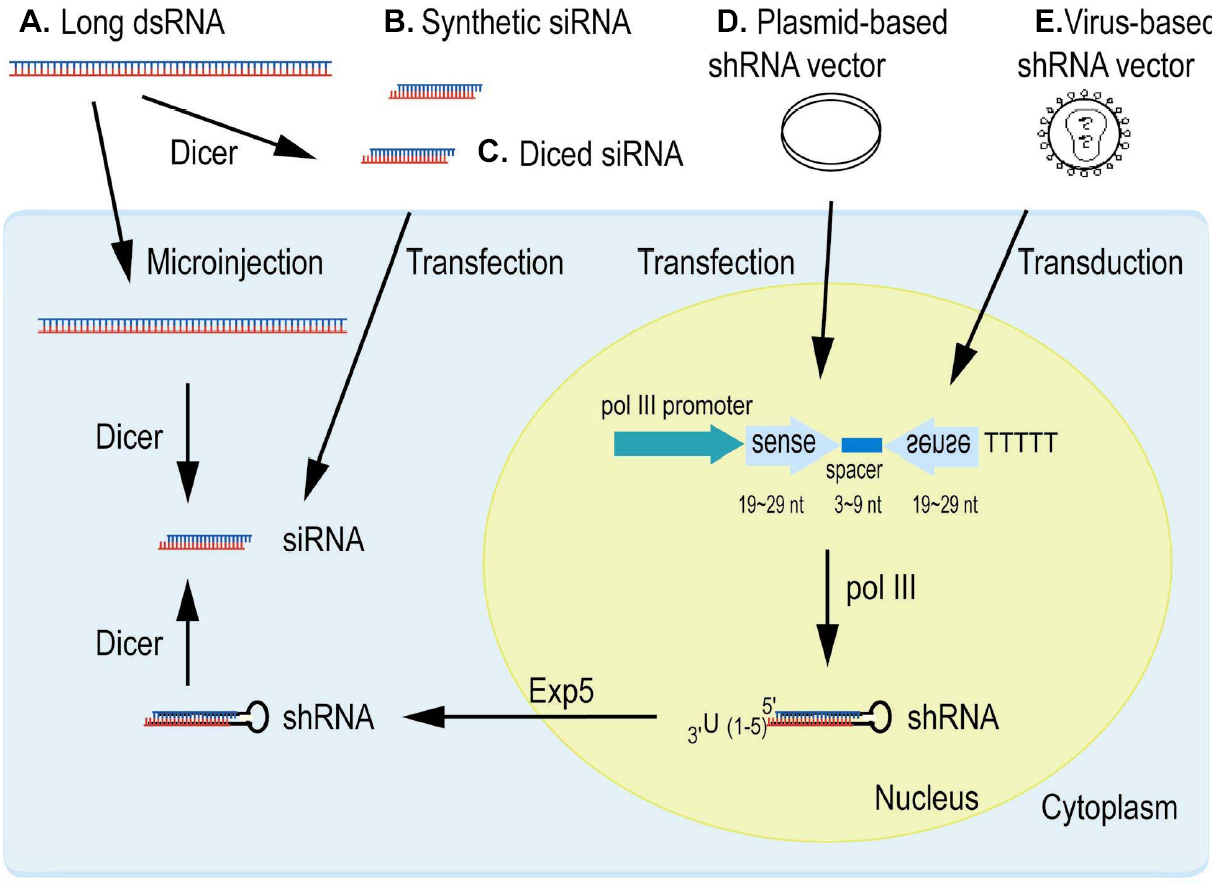 43
siRNS alkalmazások
Alapkutatás
Fehérje funkció
KO-nál könnyebb és állítható a fehérjeszint
Gyógyászatban
Nagyon sokféle
Tumorok (sejtosztódást segítő fehérjék túltermelődnek ha az RNAi elromlik- tumorok keletkezése)
hiperkoleszterolémia, fertőzések, fejlődési problémák
Vírusok (törzsfüggetlen pl. reverze traszkriptáz aktív centrumát kódoló mRNS-sel kölcsönható)
FONTOS: mással ne interferáljon
44
[Speaker Notes: KO fejlettebb élőlényekben több hónap, RNAi pár hét, de nem mindig lehet vele fenotípust érzékelni!]
RNSi = Üzleti lehetőségek?
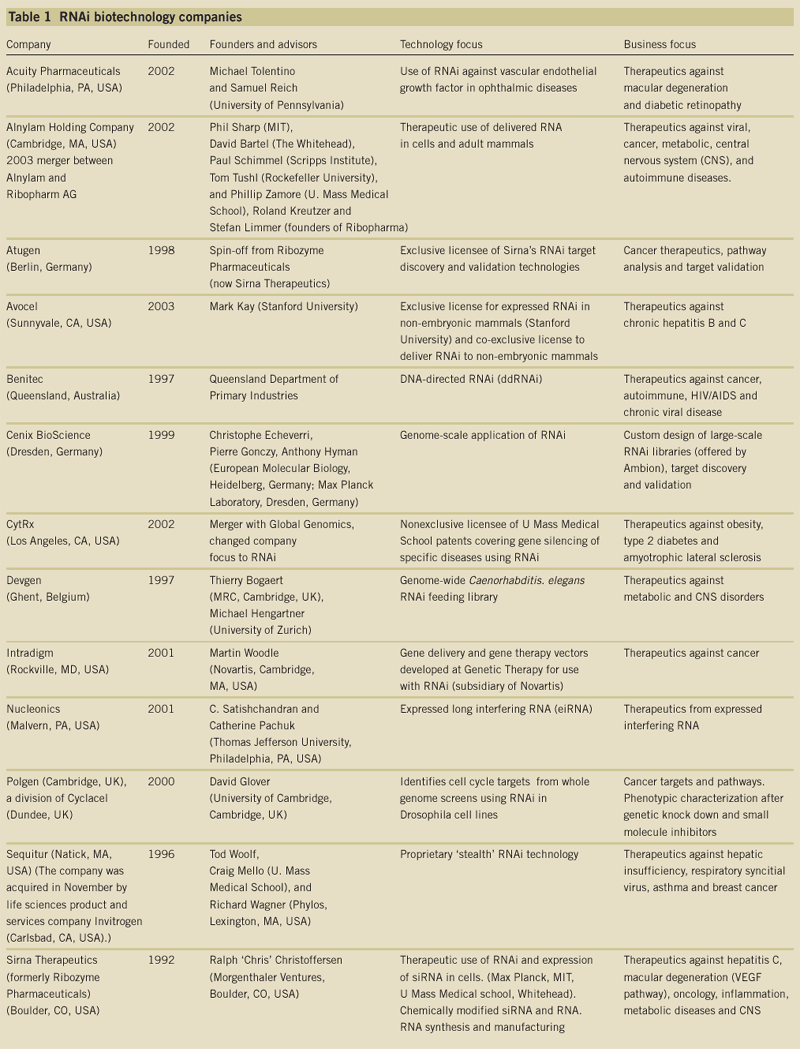 Biotechnológiai cégek
Gyógyázati vagy
kutatási célra
45
Interferáló RNS-ek a különböző fajokban   siRNS              miRNS        PIWI-RNS
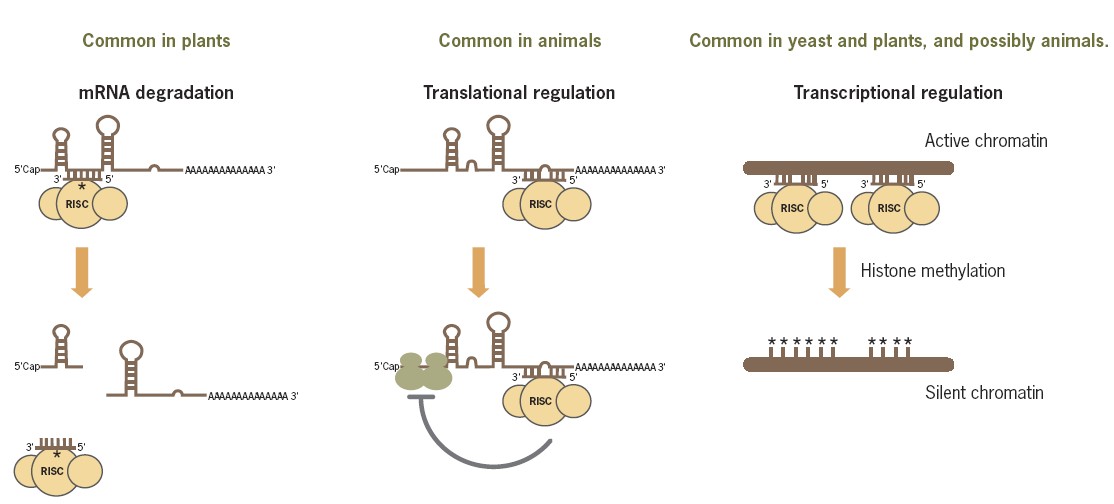 46
Kis RNS-ek biogenezise
Dicer független
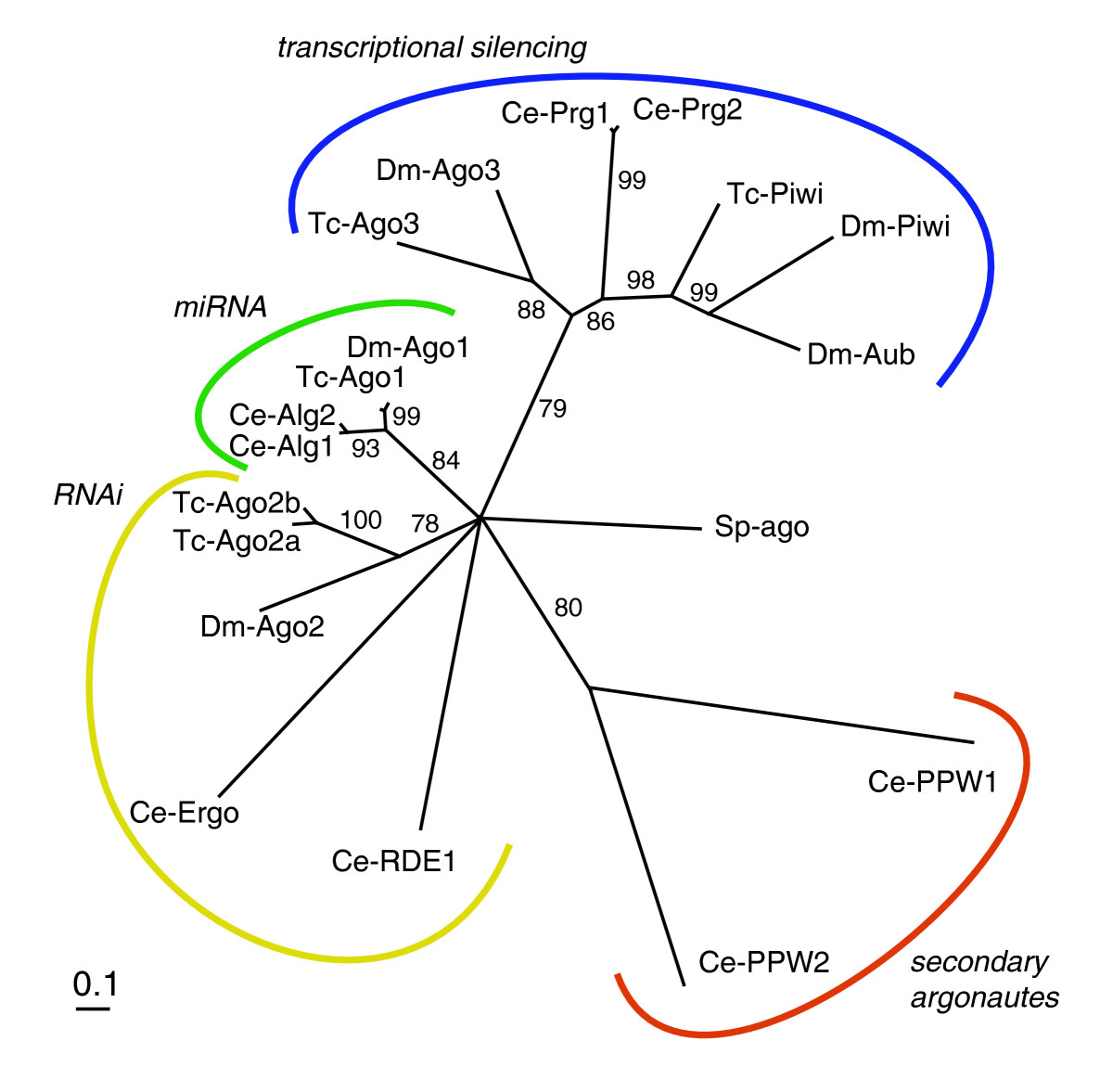 Különböző
Argonaute fehérjék:

Különböző szerepek
48
Különböző kis RNS-ek előfordulása és szerepei
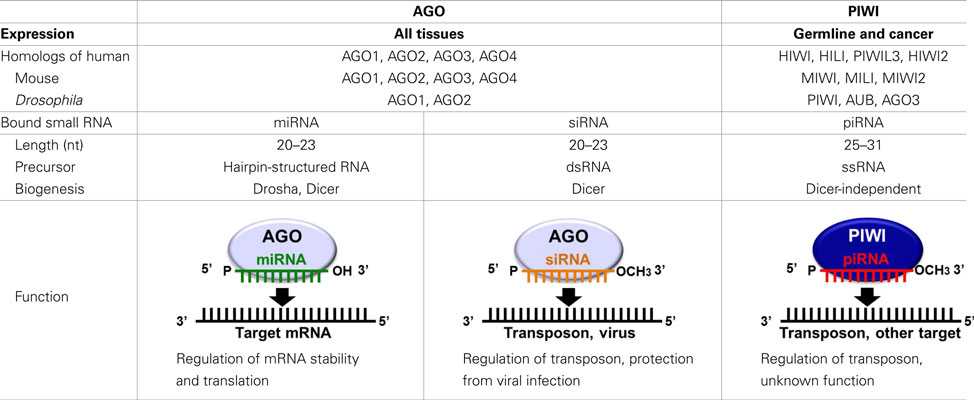 miRNS: valódi élettani mRNS stabilitás szabályozás
siRNS: víruseredetű, transzpozon eredetű nukleinsavakkal szembeni védekezés
PIWI epigenetika/transzpozonok csendesítése
      (PIWI útvonalhoz nem kell DICER)
49
Irodalom
Elbashir et al. (2001). "RNA interference is mediated by 21- and 22-nucleotide RNAs." Genes Dev 15(2): 188-200. 

Matzke, M. A. and J. A. Birchler (2005). "RNAi-mediated pathways in the nucleus." Nat Rev Genet 6(1): 24-35.

Cipolla GA. A non-canonical landscape of the microRNA system. Front Genet. 2014 Sep 23;5:337. 

Acunzo et al. MicroRNA and cancer--a brief overview. Adv Biol Regul. 2015 Jan;57:1-9. 

Ishizu et al. Biology of PIWI-interacting RNAs: new insights into biogenesis and function inside and outside of germlines.  Genes Dev. 2012 26(21):2361-73.
50
Video- Tutorial
Animált összefogalalók
http://www.nature.com/focus/rnai/animations/index.html
https://www.youtube.com/watch?v=tzlGU5EI9rU
Nobel-díjhoz kapcsolódó előadás:
http://www.nobelprize.org/mediaplayer/index.php?id=123
51